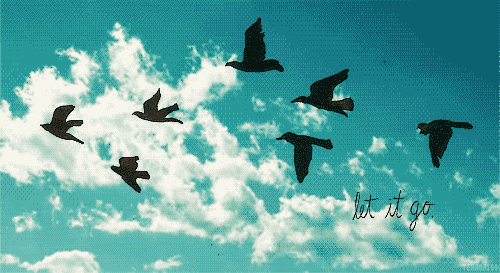 স্বাগতম
উপস্থাপনায়
মোঃআনোয়ার হোসেন  
সহকারি শিক্ষক
বাড়াচান্দুরা সরকারি প্রাথমিক বিদ্যালয়
মাধবপুর,হবিগঞ্জ।
পাঠ পরিচিতি
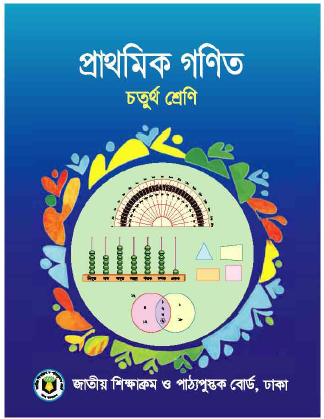 বিষয়ঃপ্রাথমিক গণিত
শেণিঃ৪র্থ
পাঠঃস্থানীয় মান
তারিখঃ৩১/০৫/২০১৫
সময়ঃ৪০ মিনিট
এখন আমরা গান শুনব
আজকের পাঠ
স্থানীয় মান
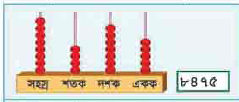 শিখনফল
১।।৬.১ কোটি পর্যন্ত সংখ্যায় ব্যবহৃত অঙ্কেরে একক,দশক,শতক,সহস্র,অযুত,লক্ষ,নিযুত ও কোটির অবস্থান জানবে ও বলবে।
২।।৬.২.১ কোটি পর্যন্ত সংখ্যায় ব্যাবহ্রৃত বিভিন্ন অঙ্কের স্থানীয় মান বলতে ও নির্ণয় করতে পারবে।
৩।।৬.২.২  ১ কোটি পর্যন্ত সংখ্যায় ব্যাবহৃত প্রতিটি অঙ্কের স্থানীয় মান লিখতে পারবে এবং স্থানীয় মান যোগ করে মূল সংখ্যা নির্ণয় করতে পারবে।
উপস্থাপন
বাস্থব উপকরণ
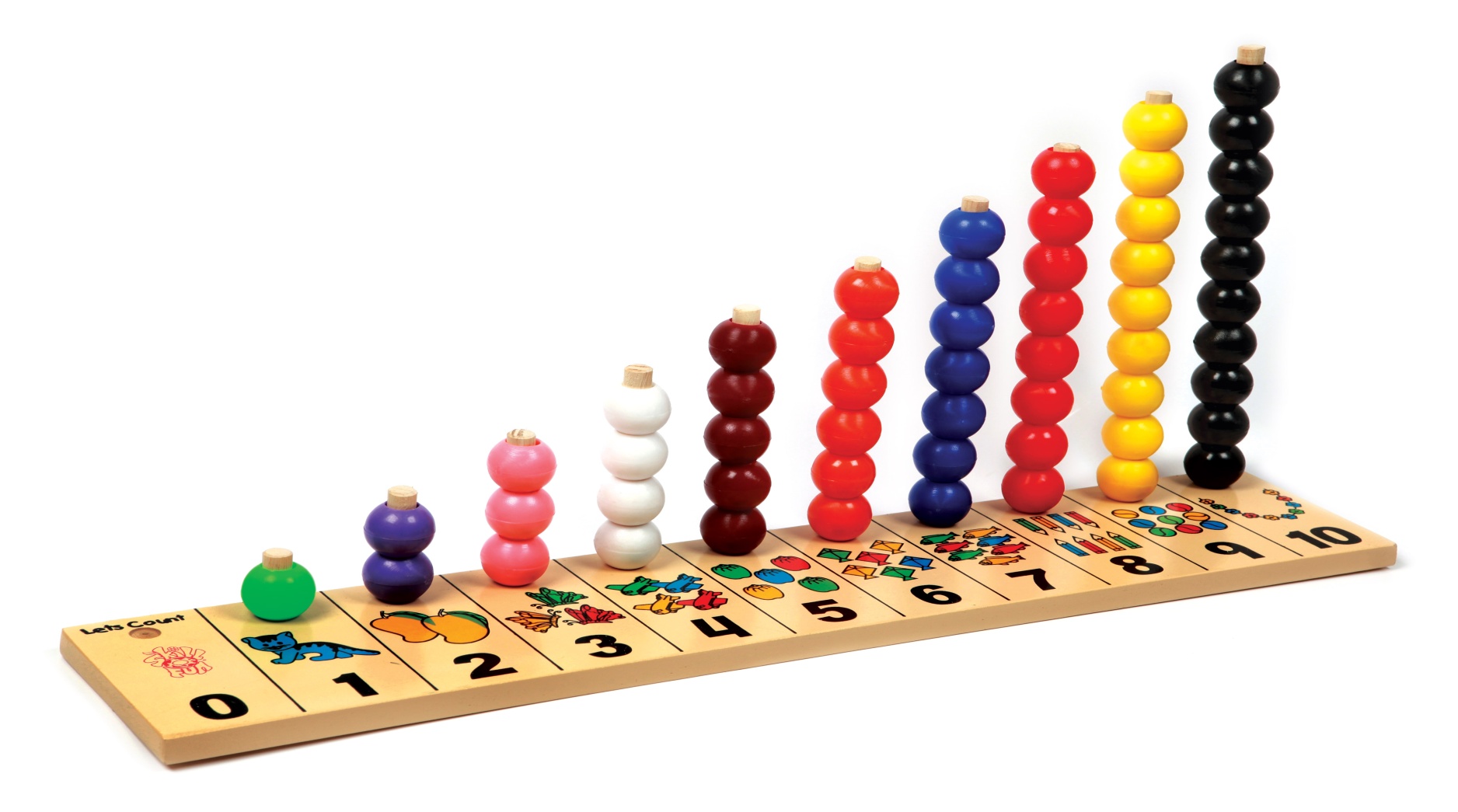 এবাকাসের সাহায্যে স্থানীয় মান নির্ণয়
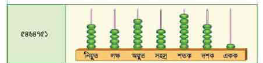 স্থানীয় মান
৫
একক
৩
সহস্র
০
দশক
৫
লক্ষ
১
অযুত
০
শতক
০
৫
১০০০০
৩০০০
০
৫০০০০০
১০০০০
স্থানীয় মান যোগ করে মূল সংখ্যা বের করা
১২৩৪৫৬৭৮
৮ একক=                     ৮
৭ দশক=                     ৭০
৬ শতক=                  ৬০০
৫ সহস্র=                ৫০০০
৪ অযুত=             ৪০০০০
৩ লক্ষ=            ৩০০০০০
২ নিযুত=         ২০০০০০০
১ কোটি=      ১০০০০০০০
মোট  	=   ১২৩৪৫৬৭৮
স্থানীয় মান বের কর
দল নং ১।।   সংখ্যা               স্থানীয় মান
               ৩৪২৫৭৯৮             ৫=
                                          ৪=
                                          ৩=
দল নং ২।।  ৭৮৬৯৫৪৩          ৯=
                                        ৮=
                                        ৫=
মূল্যায়ণঃ
 ৩৪৫৬২৪ সংখ্যাটিতে
       ক)২ এর স্থানীয় মান----
       খ)৫   , ,    , ,    , ,-----
       গ)৬   , ,    , ,    , ,-----
       ঘ)৩   , ,    , ,    , ,----
বাড়ির কাজ
৭৭৭৭৭৭৭৭ সংখ্যাটিতে প্রত্যেকটি ৭ এর স্থানীয় মান লিখে আনবে।
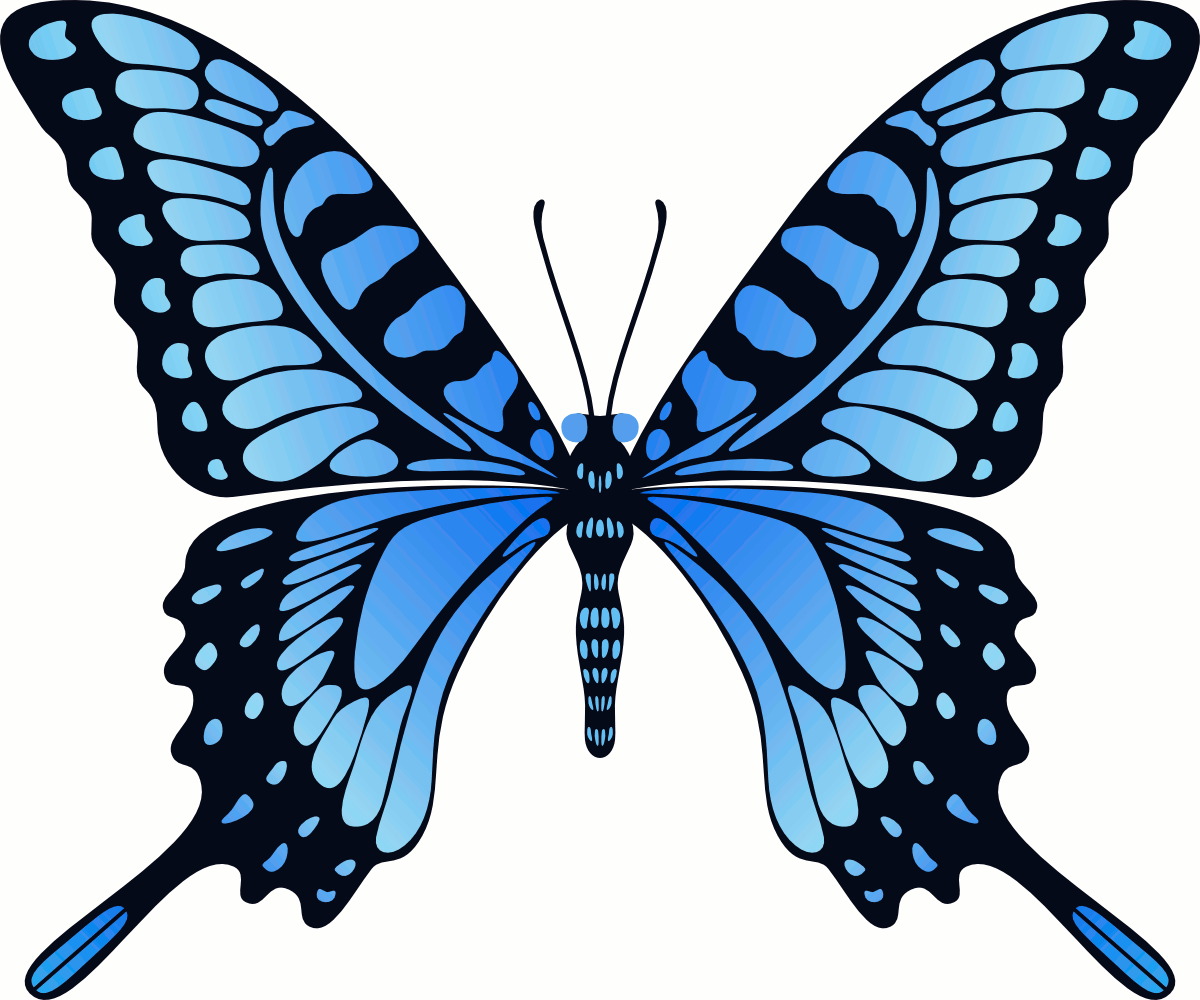 ধন্যবাদ